Skattning IFAB per steg
Skattning Inse
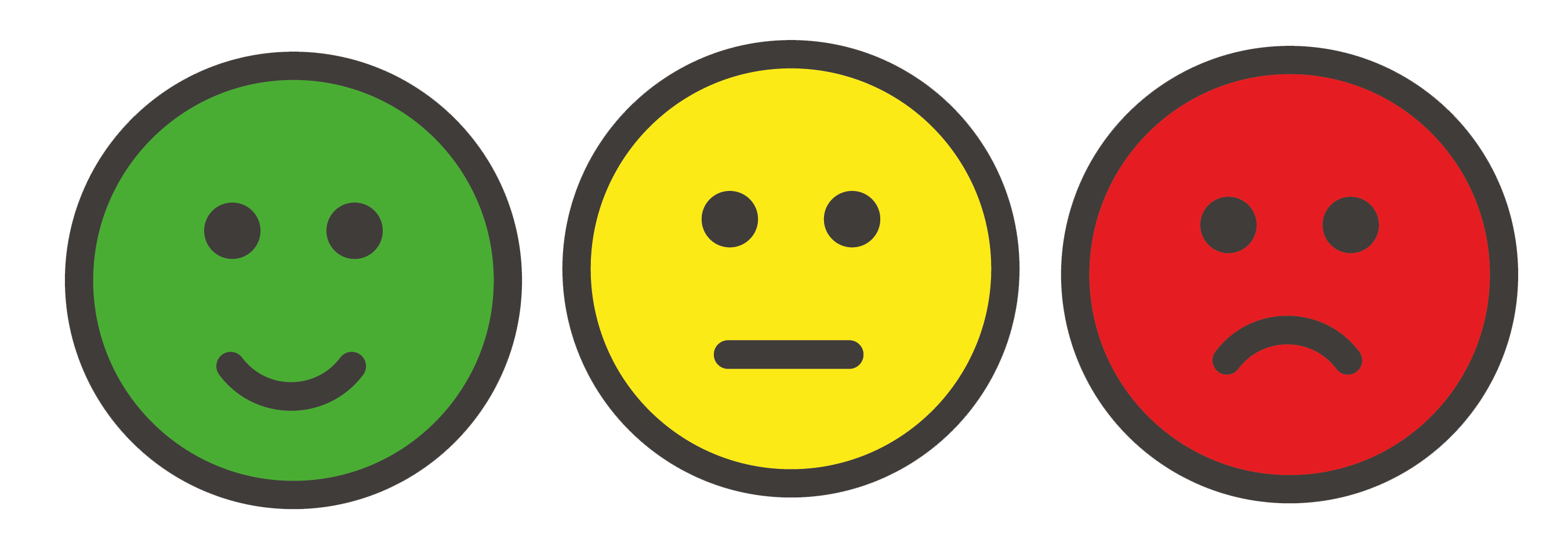 Skala 1-10, 1 = ej gjort alls, 10 = helt klart
Organisatoriska perspektivet
 Ansvariga för förändringen har…			Poäng
1. Givit bakgrund och skäl till förändringsbehovet till berörda               		..……

2. Givit fakta och tydliggjort förutsättningarna för förändringen		……..

3. Analyserat och förstått vilkaförutsättningar som finns			……..

4. Definierat förändringens vinst (och/eller kostnad om förändring ej sker)			……..

5. Tagit fram en tydlig framtidsvision		……..

6. Kommunicerat framtidsvisionen till berörda					……..


Sum: 						……...
Individuella perspektivet
 De berörda har…                                      		Poäng
1. Verkligen förstått varför förändringenbehövs (även om de inte gillar den)       		..……

2. Fått gott om utrymme att få ställa frågor till rätt personer			……..

3. Blivit bemötta och lyssnade på med respekt oavsett reaktion			……..

4. Fått stöd i att reflektera överalternativen i sin egen takt			……..

5. Hittat sina egna personliga ”what´s in it for me”				……..

6. Börjat att se konkreta och positiva möjligheter med förändringen		……..

Sum: 						……...
Så når du ökad takt i förändringsarbetetStockholm 2018-08-28
Skattning Förbereda
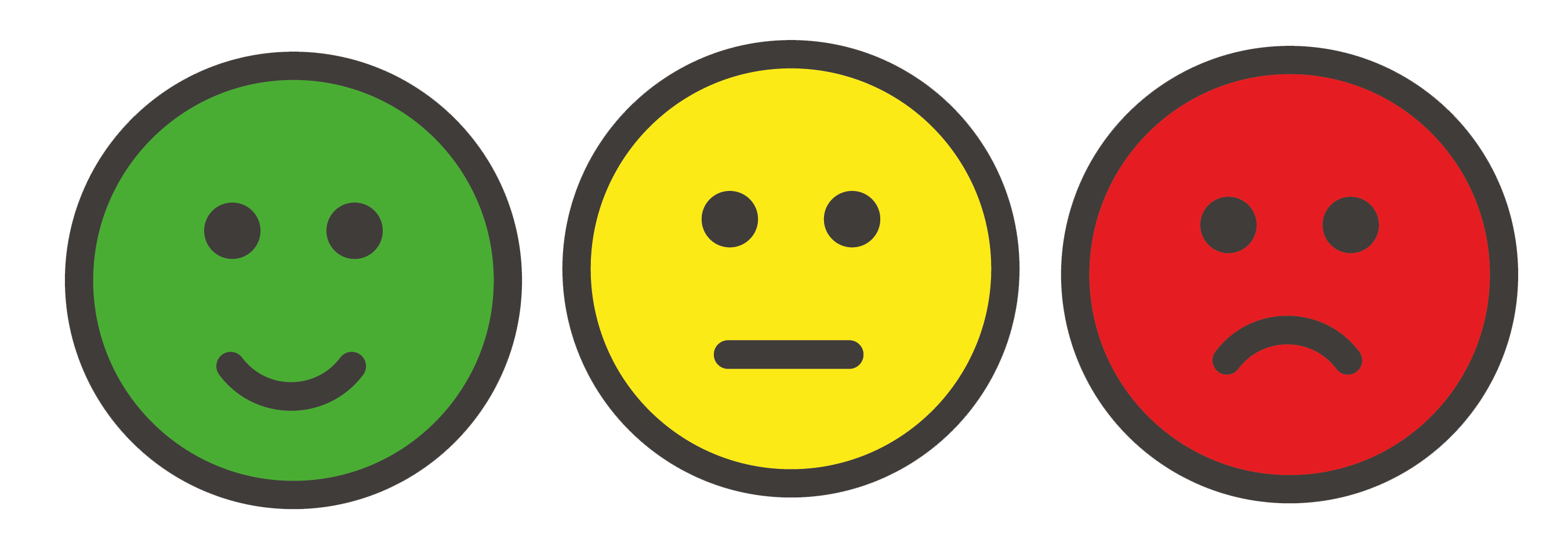 Skala 1-10, 1 = ej gjort alls, 10 = helt klart
Individuella perspektivet
 De berörda har…                                      		Poäng
1. Känt att de fått delta i planeringenhur förändringen konkret ska gå till      		..……

2. En förståelse för hur deras rollkommer påverkas, vad som blir nytt		……..

3. Förståelse för sitt eget ansvar i förändr	.	……..

4. Tagit till sig den kunskap som krävs genom utbildning eller motsvarande		……..

5. Kommit igång och börjat öva eller prova på ”det nya”				……..

6. Börjat att berätta och visa för andrahur förändringen ska gå till			……..

Sum: 						……..
Organisatoriska perspektivet
 Ansvariga för förändringen har…            		Poäng
1. Tagit bort organisatoriska, strukturella hinder för förändringen         		..……

2. Tydligt kommunicerat vägen framåtmed konkreta milstolpar				……..

3. Tagit fram och visat incitament, vad man kan vinna/tjäna på förändr.		……..

4. Definierat vilka resurser som krävs och börjat ge dessa till berörda			……..

5. Definierat vilka nya kunskaper som krävs och börjat utbilda berörda			……..

6. Tagit fram plan för hur delaktighet ska skapas och planen har visat sig fungera		……..

Sum: 						……...
Så når du ökad takt i förändringsarbetetStockholm 2018-08-28
Skattning Agera
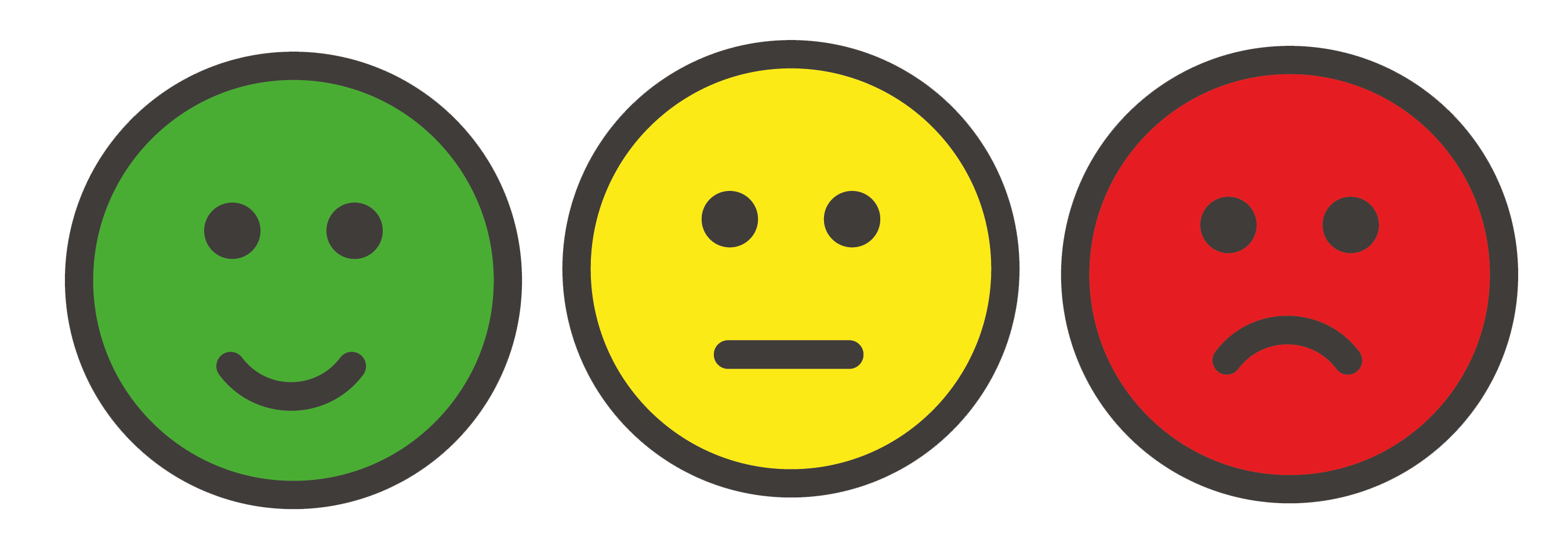 Skala 1-10, 1 = ej gjort alls, 10 = helt klart
Individuella perspektivet
 De berörda har…                                      		Poäng
1. Tydliga förebilder som visar vägeni egen handling      				..……

2. Fått utrymme att ventilera sin frustration och känner sig lyssnad på		……..

3. Goda möjligheter att bli coachade iatt genomföra förändring/nya arbetssätt	……..

4. Fått tät och personlig feedback, både positiv och utvecklande			……..

5. Känner ökad motivation till förändringen, är aktiva i att få med dem som tvekar		……..


Sum: 						……...
Organisatoriska perspektivet
 Ansvariga för förändringen har…            		Poäng
1. Etablerat forum och rutiner för att följa upp förändringsplanen		        	..……

2. Uppvisat en god förmåga att sam-ordna aktiviteter över avd. gränser		……..

3. Uppvisat en flexibel och agil förmågai att justera förändringsplanen 			……..

4. Definierat om och ev. på vilket sättmer utbildning ska genomföras			……..

5. Skapat utrymme för att chefer och nyckelpersoner kan coacha andra		……..


Sum: 						……...
Så når du ökad takt i förändringsarbetetStockholm 2018-08-28
Skattning Befästa
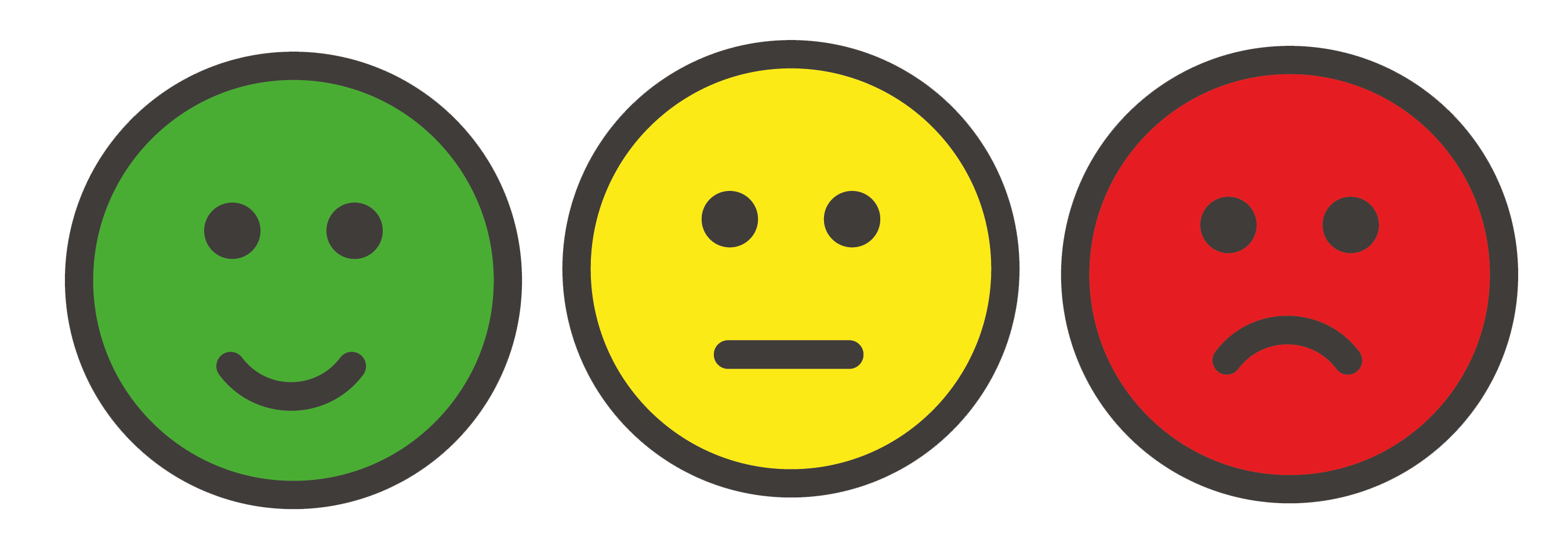 Skala 1-10, 1 = ej gjort alls, 10 = helt klart
Individuella perspektivet
 De berörda känner…                                      		Poäng
1. Trygghet och stolthet i att själv klara av nya arbetssätt				..……

2. Trygghet och stolthet i att organisationen genomför förändringen		……..

3. Att de, på riktigt, fått möjlighetatt bidra med förbättringsförslag 		……..

4. Att nya beteenden och arbetssättövergått till att bli vanor			……..

5. Sig redo för (ej förändringströtta) att ta i tu med kommande förändringar 	……..



Sum: 						……...
Organisatoriska perspektivet
 Ansvariga för förändringen har…            		Poäng
1. Etablerat forum och rutiner 
för att utvärdera effekten        	                   	..……

2. En god förmåga att kommuniceraresultat och effekt så att berörda förstår	……..

3. Bevisat att de är lyhörda för för-
bättringsförslag och justerar planen		……..

4. Skapat utrymme för att fira framgångar	……..

5. Etablerat forum för andra att dela medsig av lärdomar och kunna påverka planen/vägen framåt				……..


Sum: 						……...
Så når du ökad takt i förändringsarbetetStockholm 2018-08-28